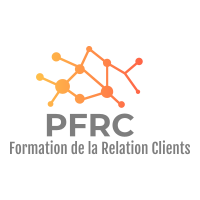 Scénario PFRCPartage d’une démarche pédagogique BCP AGOrA – Assistance à la Gestion des Organisations et de leurs ActivitésWafaa SAASSAA – Académie de Créteil
Plan national de formation – 19 mai 2021
La transformation numérique dans les métiers de service : impact sur les diplômes préparant aux métiers support
Référentiel de compétences :Les blocs de compétences spécifiques au bac pro AGOrA
Bloc 1 
Gérer des relations avec les clients, les usagers et les adhérents
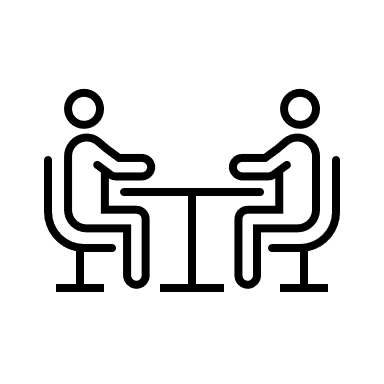 Bloc 2
Organiser et suivre de l’activité de production
(de biens ou de services)
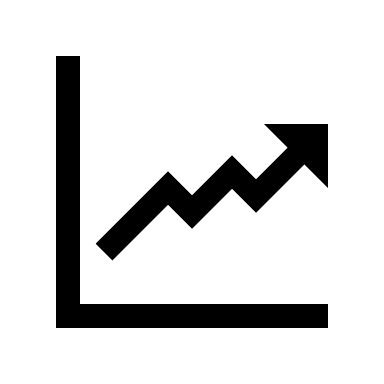 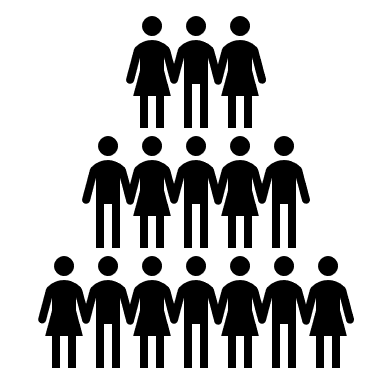 Bloc 3
Administrer le personnel
2
LE CONTEXTE PROFESSIONNELPFRC : PARTENAIRE DE LA FORMATION RELATION CLIENT
ORGANISME DE FORMATION
PME – SASU
Offre de formation à la carte et sur mesure
UN CONTEXTE DE TRAVAIL « PHYGITAL » : PHYSIQUE ET DIGITAL 
Formation en présentiel
Formation à distance synchrone et asynchrone
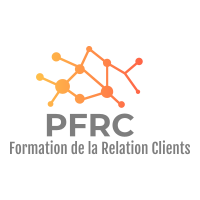 UNE MARQUE EMPLOYEUR
Des valeurs
Des engagements RSE
Une démarche qualité
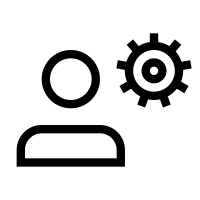 Rôle de l’apprenant AGOrA : Assistant Administratif
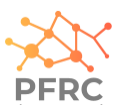 PFRC, UNE HISTOIRE, UN PROCESSUS MÉTIER, …7 SITUATIONS PROFESSIONNELLES & DES USAGES DU NUMÉRIQUE
Une histoire inspirée 
du processus métier 
et des processus supports
Des situations d’apprentissage 
extraites du RA contextualisées 
et situées
Compétences visées 
du RC
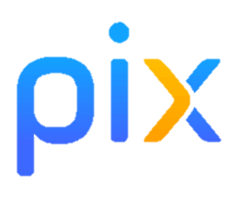 POLYVALENCE PROFESSIONNALISATION
Ressources humaines
Des situations 
professionnelles
Système d’information
Ressources technologiques
Ressources organisationnelles
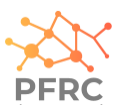 PFRC, UNE HISTOIRE, UN PROCESSUS MÉTIER, …7 SITUATIONS PROFESSIONNELLES & DES USAGES DU NUMÉRIQUE
Blocs 1/2/3
Communication sur la politique de protection des données suite à une cyberattaque
Blocs 1/2/3
Création de la base 
de données PGI de l’entreprise
Blocs 1/2
Organisation et mise en place d’une formation AFPR (Action de Formation Préalable au Recrutement)
Bloc 3
Participation à 
l'e-recrutement
7
1
3
5
6
2
4
Bloc 2
Aménagement d’une nouvelle salle de formation
Bloc 1
Participation à la gestion de la réputation web
Bloc 2
Suivi de l'appel d’offres dans le cadre de la mise en place d'un site de l’e-commerce
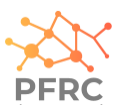 PFRC, UNE HISTOIRE, UN PROCESSUS MÉTIER, …7 SITUATIONS PROFESSIONNELLES & DES USAGES DU NUMÉRIQUE
Configuration PGI – Création des BDD 
produits, clients, prospects, prestataires, salariés.
Blocs 1/2/3
Communication sur la politique de protection des données suite à une cyberattaque
Blocs 1/2/3
Création de la base 
de données PGI de l’entreprise
Blocs 1/2
Organisation et mise en place d’une formation AFPR (Action de Formation Préalable au Recrutement)
Bloc 3
Participation à 
l'e-recrutement
7
1
3
5
6
2
4
Bloc 2
Aménagement d’une nouvelle salle de formation
Bloc 1
Participation à la gestion de la réputation web
Bloc 2
Suivi de l'appel d’offres dans le cadre de la mise en place d'un site de l’e-commerce
[Speaker Notes: Ajout : création BDD (car pas seulement configuration)]
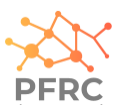 PFRC, UNE HISTOIRE, UN PROCESSUS MÉTIER, …7 SITUATIONS PROFESSIONNELLES & DES USAGES DU NUMÉRIQUE
Configuration PGI
Blocs 1/2/3
Communication sur la politique de protection des données suite à une cyberattaque
Blocs 1/2/3
Création de la base 
de données PGI de l’entreprise
Blocs 1/2
Organisation et mise en place d’une formation AFPR (Action de Formation Préalable au Recrutement)
Bloc 3
Participation à 
l'e-recrutement
7
1
3
5
6
2
4
Bloc 2
Aménagement d’une nouvelle salle de formation
Bloc 1
Participation à la gestion de la réputation web
Bloc 2
Suivi de l'appel d’offres dans le cadre de la mise en place d'un site de l’e-commerce
Processus de production dans le cadre de l’e-commerce.
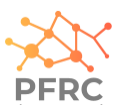 PFRC, UNE HISTOIRE, UN PROCESSUS MÉTIER, …7 SITUATIONS PROFESSIONNELLES & DES USAGES DU NUMÉRIQUE
Processus de production & de Relation Client : Cycle de vie documents commerciaux CRM, Montage financier, Planification de RDV, Formation à distance, Enquête satisfaction en ligne.
Configuration PGI
Blocs 1/2/3
Communication sur la politique de protection des données suite à une cyberattaque
Blocs 1/2/3
Création de la base 
de données PGI de l’entreprise
Blocs 1/2
Organisation et mise en place d’une formation AFPR (Action de Formation Préalable au Recrutement)
Bloc 3
Participation à 
l'e-recrutement
7
1
3
5
6
2
4
Bloc 2
Aménagement d’une nouvelle salle de formation
Bloc 1
Participation à la gestion de la réputation web
Bloc 2
Suivi de l'appel d’offres dans le cadre de la mise en place d'un site de l’e-commerce
Processus de production dans le cadre de l’e-commerce
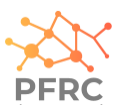 PFRC, UNE HISTOIRE, UN PROCESSUS MÉTIER, …7 SITUATIONS PROFESSIONNELLES & DES USAGES DU NUMÉRIQUE
Processus de production & de Relation Client
Configuration PGI
Blocs 1/2/3
Communication sur la politique de protection des données suite à une cyberattaque
Blocs 1/2/3
Création de la base 
de données PGI de l’entreprise
Blocs 1/2
Organisation et mise en place d’une formation AFPR (Action de Formation Préalable au Recrutement)
Bloc 3
Participation à 
l'e-recrutement
7
1
3
5
6
2
4
Bloc 2
Aménagement d’une nouvelle salle de formation
Bloc 1
Participation à la gestion de la réputation web
Bloc 2
Suivi de l'appel d’offres dans le cadre de la mise en place d'un site de l’e-commerce
Processus de production dans le cadre de l’e-commerce
Usage d’outils numériques au service de l’activité de production : Simulation de l’aménagement d’une salle de formation en 3D, 
Comparateurs en ligne, Sites d’évaluation.
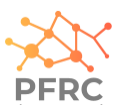 PFRC, UNE HISTOIRE, UN PROCESSUS MÉTIER, …7 SITUATIONS PROFESSIONNELLES & DES USAGES DU NUMÉRIQUE
Processus RH numérique :
E-recutement, RGPD, veille numérique, mise à jour site web
Processus de production & de Relation Client
Configuration PGI
Blocs 1/2/3
Communication sur la politique de protection des données suite à une cyberattaque
Blocs 1/2/3
Création de la base 
de données PGI de l’entreprise
Blocs 1/2
Organisation et mise en place d’une formation AFPR (Action de Formation Préalable au Recrutement)
Bloc 3
Participation à 
l'e-recrutement
7
1
3
5
6
2
4
Bloc 2
Aménagement d’une nouvelle salle de formation
Bloc 1
Participation à la gestion de la réputation web
Bloc 2
Suivi de l'appel d’offres dans le cadre de la mise en place d'un site de l’e-commerce
Processus de production dans le cadre de l’e-commerce
Usage d’outils numériques au service de l’activité de production
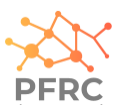 PFRC, UNE HISTOIRE, UN PROCESSUS MÉTIER, …7 SITUATIONS PROFESSIONNELLES & DES USAGES DU NUMÉRIQUE
Processus de production & de Relation Client
Configuration PGI
Processus RH numérique
Blocs 1/2/3
Communication sur la politique de protection des données suite à une cyberattaque
Blocs 1/2/3
Création de la base 
de données PGI de l’entreprise
Blocs 1/2
Organisation et mise en place d’une formation AFPR (Action de Formation Préalable au Recrutement)
Bloc 3
Participation à 
l'e-recrutement
7
1
3
5
6
2
4
Bloc 2
Aménagement d’une nouvelle salle de formation
Bloc 1
Participation à la gestion de la réputation web
Bloc 2
Suivi de l'appel d’offres dans le cadre de la mise en place d'un site de l’e-commerce
Processus de production dans le cadre de l’e-commerce
Usage d’outils numériques au service de l’activité de production
Initiation à la relation client digitale : Maîtrise de la langue dans la communication numérique
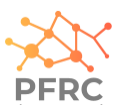 PFRC, UNE HISTOIRE, UN PROCESSUS MÉTIER, …7 SITUATIONS PROFESSIONNELLES & DES USAGES DU NUMÉRIQUE
Gestion de crise numérique : agir, organiser, réguler, sécuriser ….
Processus de production & de Relation Client
Configuration PGI
Processus RH numérique
Blocs 1/2/3
Communication sur la politique de protection des données suite à une cyberattaque
Blocs 1/2/3
Création de la base 
de données PGI de l’entreprise
Blocs 1/2
Organisation et mise en place d’une formation AFPR (Action de Formation Préalable au Recrutement)
Bloc 3
Participation à 
l'e-recrutement
7
1
3
5
6
2
4
Bloc 2
Aménagement d’une nouvelle salle de formation
Bloc 1
Participation à la gestion de la réputation web
Bloc 2
Suivi de l'appel d’offres dans le cadre de la mise en place d'un site de l’e-commerce
Processus de production dans le cadre de l’e-commerce
Usage d’outils numériques au service de l’activité de production
Initiation à la relation client digitale
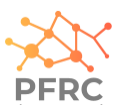 PFRC, UNE HISTOIRE, UN PROCESSUS MÉTIER, …7 SITUATIONS PROFESSIONNELLES & DES USAGES DU NUMÉRIQUE
Processus de production & de Relation Client
Gestion de crise numérique
Configuration PGI
Processus RH numérique
Blocs 1/2/3
Communication sur la politique de protection des données suite à une cyberattaque
Blocs 1/2/3
Création de la base 
de données PGI de l’entreprise
Blocs 1/2
Organisation et mise en place d’une formation AFPR (Action de Formation Préalable au Recrutement)
Bloc 3
Participation à 
l'e-recrutement
7
1
3
5
6
2
4
Bloc 2
Aménagement d’une nouvelle salle de formation
Bloc 1
Participation à la gestion de la réputation web
Bloc 2
Suivi de l'appel d’offres dans le cadre de la mise en place d'un site de l’e-commerce
Processus de production dans le cadre de l’e-commerce
Usage d’outils numériques au service de l’activité de production
Initiation à la relation client digitale
UN ENVIRONNEMENT NUMÉRIQUE POUR APPUYER LES MODALITÉS PÉDAGOGIQUES
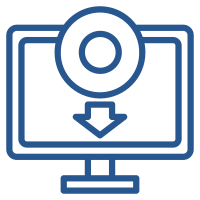 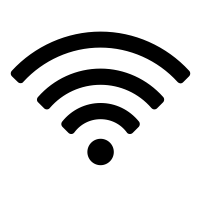 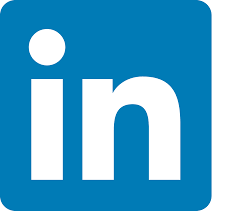 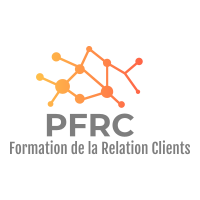 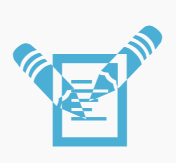 Compte PFRC
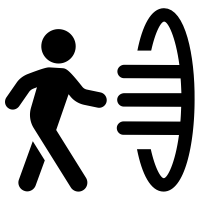 Application vie scolaire
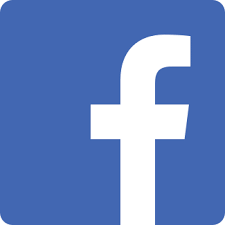 Pad
Page PFRC
https://pfrc-formation.wixsite.com/accueil

PRÉSENCE EN LIGNE
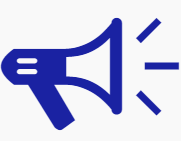 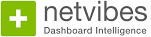 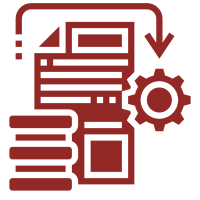 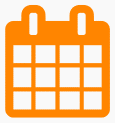 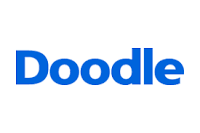 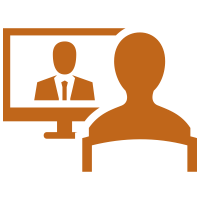 Blog
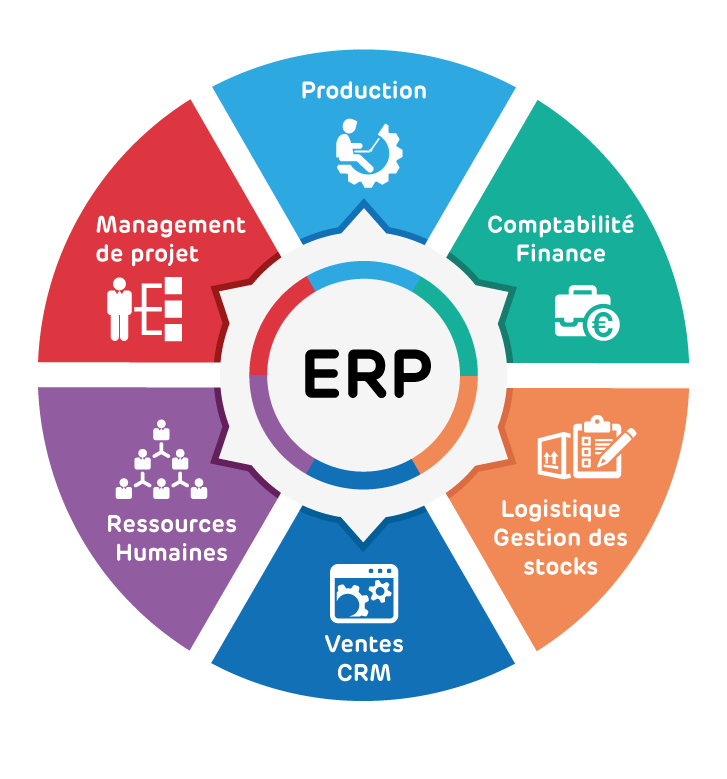 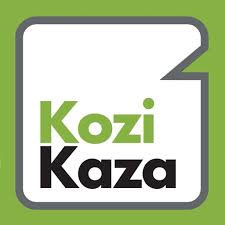 Agenda
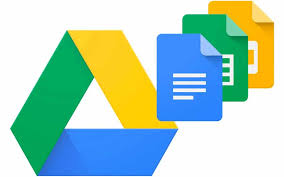 GED
Visio conference
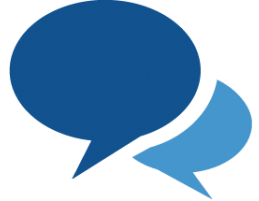 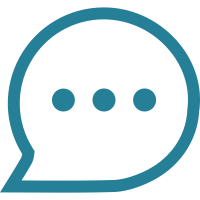 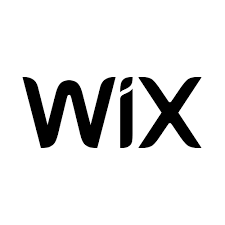 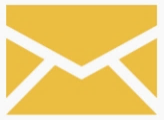 Forum
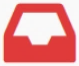 Messagerie
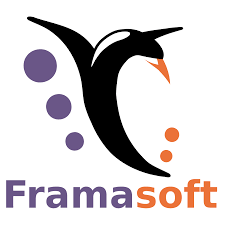 Chat
PGI
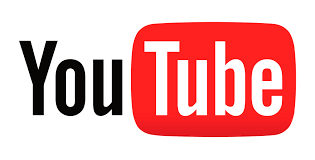 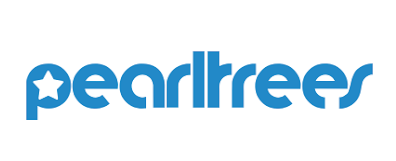 Casier
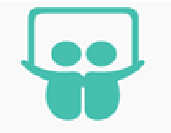 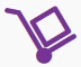 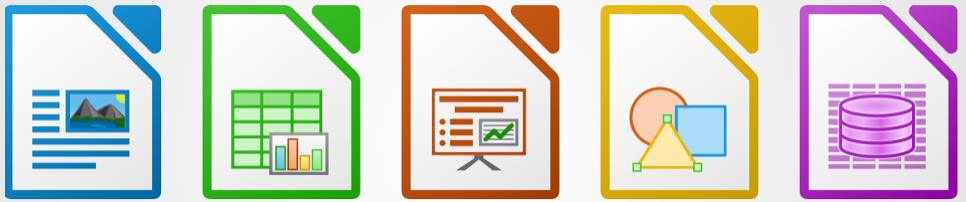 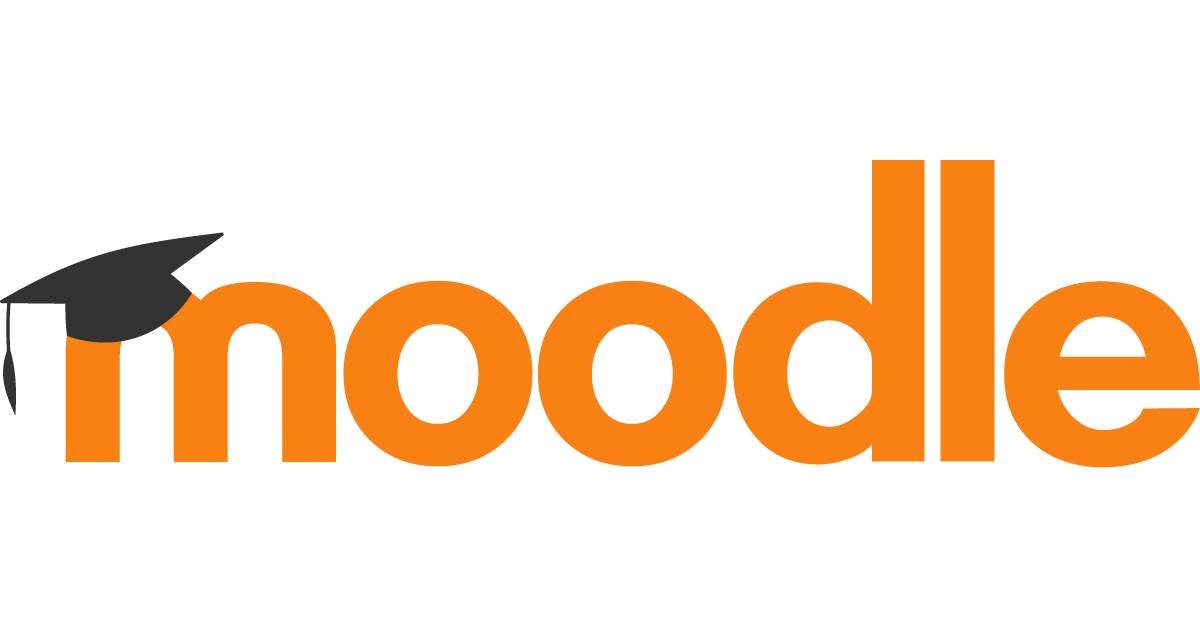 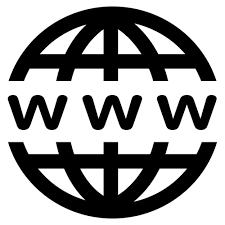 Mur collaboratif
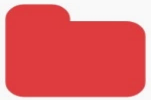 Poste-fichiers
Suite bureautique
Espace documentaire
ENT RÉGION FULL WEB
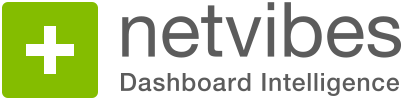 CADRES ET MODALITÉS PÉDAGOGIQUES
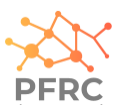 Classe inversée
Apprentissage croisé
Évaluation diagnostique
Mise en place de procédures : sécurité des données, droits d’accès, …
Portfolio numérique personnel
Présence en ligne PFRC support aux activités des élèves : chat, écritures articles, post réseaux sociaux, mise à jour site internet
Règles du savoir-être professionnel 
Règles sociales
Empathie
Reformulation 
Interaction entre apprenants
Evaluation entre pairs 
Entretien professionnel 
Progression spiralaire
Pédagogie déductive
Pédagogie active et de projet
Gérer les flux d’information  Transmettre
Informer
Échanger
Motiver
Communiquer
Se situer
Pratiquer
Collaborer
Fiche de poste et plan de travail selon le poste et la répartition du travail
Simulation de réunion de travail
Espace de travail partagé, outils collaboratifs, documents partagés
Autoévaluation
Construction de l’autonomie
[Speaker Notes: L’apprentissage croisé désigne la connexion entre les connaissances « formelles » apprises en cours, et les apprentissages informels de la vie de tous les jours, acquis lors d’activités personnelles, culturelles, de loisirs, ou lors de stages.

https://digital-learning-academy.com/lapprentissage-croise-tendance-de-demain-blog-de-solerni-plateforme-de-moocs/]
FOCUS SUR LA SITUATION 5 : PARTICIPATION À L’E-RECRUTEMENT
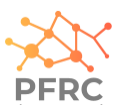 Référentiel d’activités
Tâches
Référentiel de compétences
Compétences transversales
3.1. Suivi de la carrière du personnel 

Suivi administratif du recrutement, de l’intégration et du départ des personnels


3.3. Participation à l’activité sociale de l’organisation 

Communication des informations sociales à destination des personnels
Tâche 1 : Identifier les sources digitales de recrutement (sourcing)

Tâche 2 : Cartographier les flux de données à caractère personnel des candidats externes

Tâche 3 : Rédiger une note d'information RH

Tâche 4 : Mettre à jour la rubrique recrutement du site web de l'entreprise

Tâche 5 : Mettre en place des actions de veille RH
Bloc de compétences 3 : 
Administration du personnel
 
Appliquer les procédures internes en matière d’entrée et de sortie du personnel

Rédiger des écrits professionnels en lien avec l’activité sociale de l’organisation

 Appliquer les procédures internes en matière d’entrée et de sortie du personnel

Actualiser et diffuser l’information sociale auprès des personnels
Compétences PIX
1.1 Mener une recherche et une veille d’information
1.2 Gérer des données 
1.3 Traiter des données2.1 Interagir 
2.4 S’insérer dans le monde numérique 
3.1 Développer des documents textuels 
4.1  Sécuriser l’environnement numérique
Compétences transversales : 
Confiance en soi  
Autonomie 
dans le travail
Coopération en équipe 
Prise d’initiatives 
Organisation de son travail
Prise de parole en public
Communication appropriée
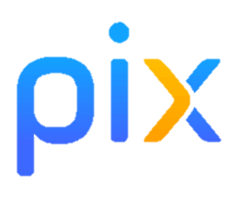 FOCUS SUR LA SITUATION 5 : PARTICIPATION À L’E-RECRUTEMENT
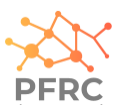 Des tâches administratives inscrites dans le système d’information de l’organisation
Les compétences numériques Pix et transversales participent à la construction de la polyvalence de l’apprenant
Les compétences sont articulées et alimentées par des savoirs économiques, juridiques, de gestion et de communication
Transversalité : Bloc 1 - Co-intervention – Economie-Droit
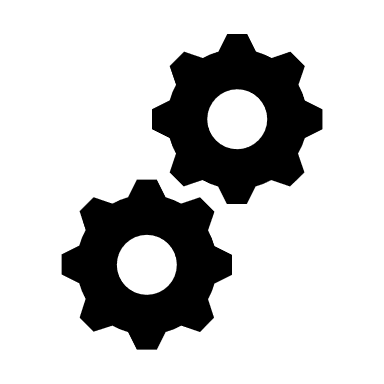 Tâche 1
Identifier les sources digitales 
de recrutement (sourcing)
Tâche 3
Rédiger une note d'information RH
Tâche 4
Mettre à jour la rubrique recrutement du site Web de l'entreprise
Tâche 2
Cartographier les flux de données à caractère personnel des candidats externes
Tâche 5
Mettre en place
 des actions 
de veille RH
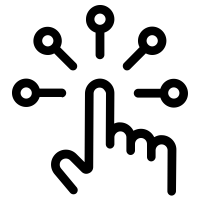 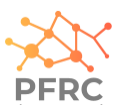 ILLUSTRATION DE LA TÂCHE 4 - METTRE À JOUR LA RUBRIQUE RECRUTEMENT DU SITE WEB DE L'ENTREPRISE
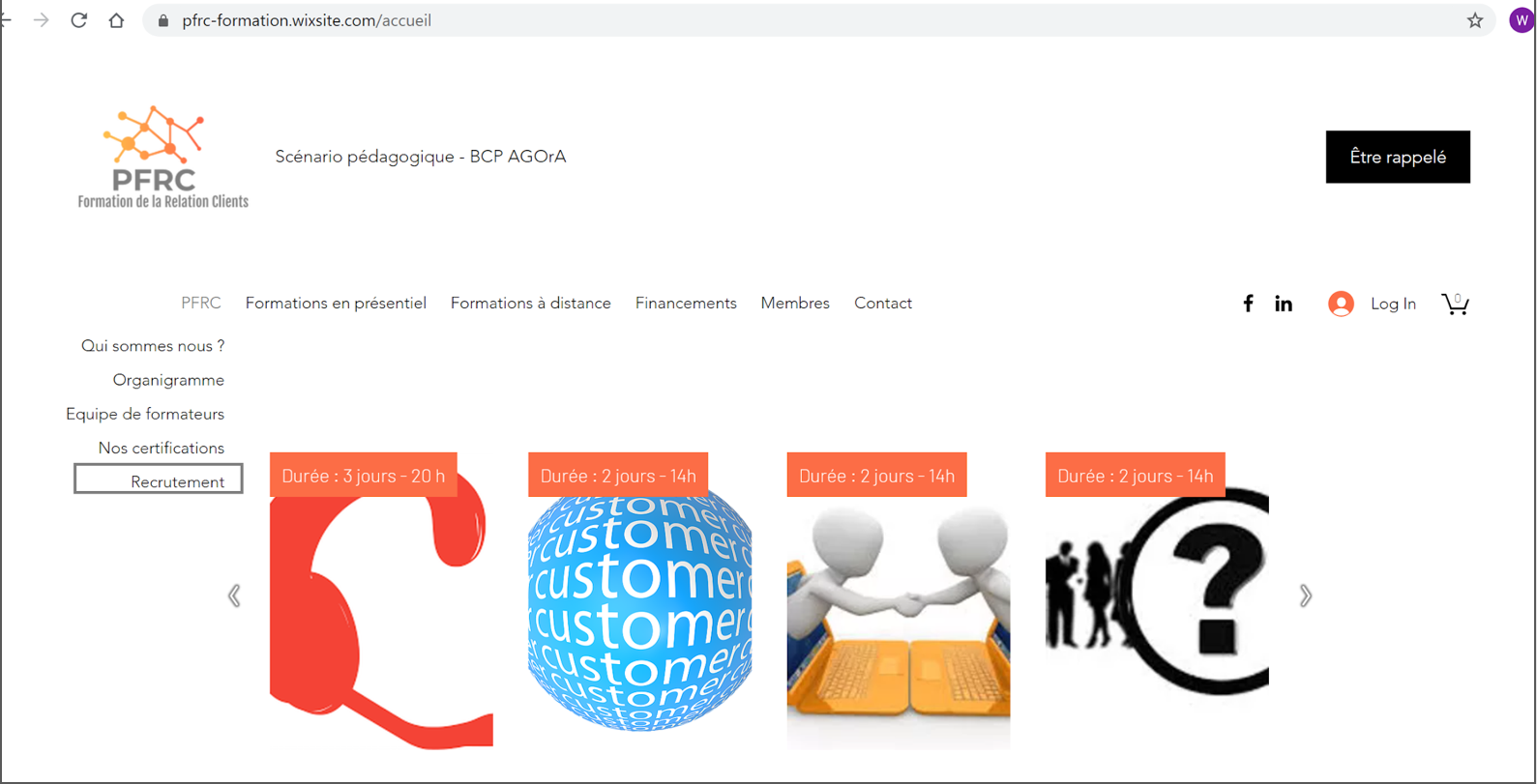 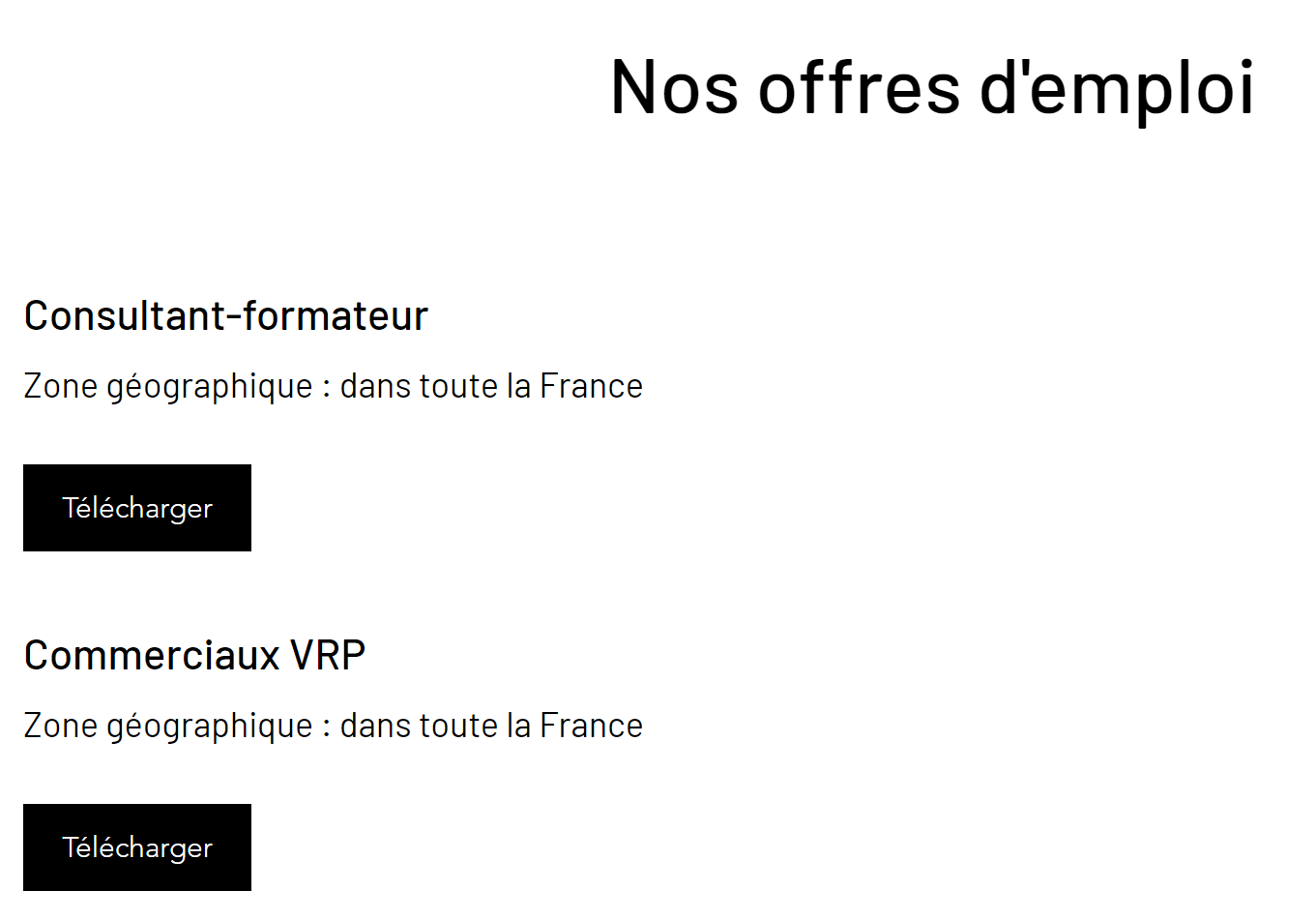 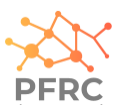 ILLUSTRATION DE LA TÂCHE 4 - METTRE À JOUR LA RUBRIQUE RECRUTEMENT DU SITE WEB DE L'ENTREPRISE
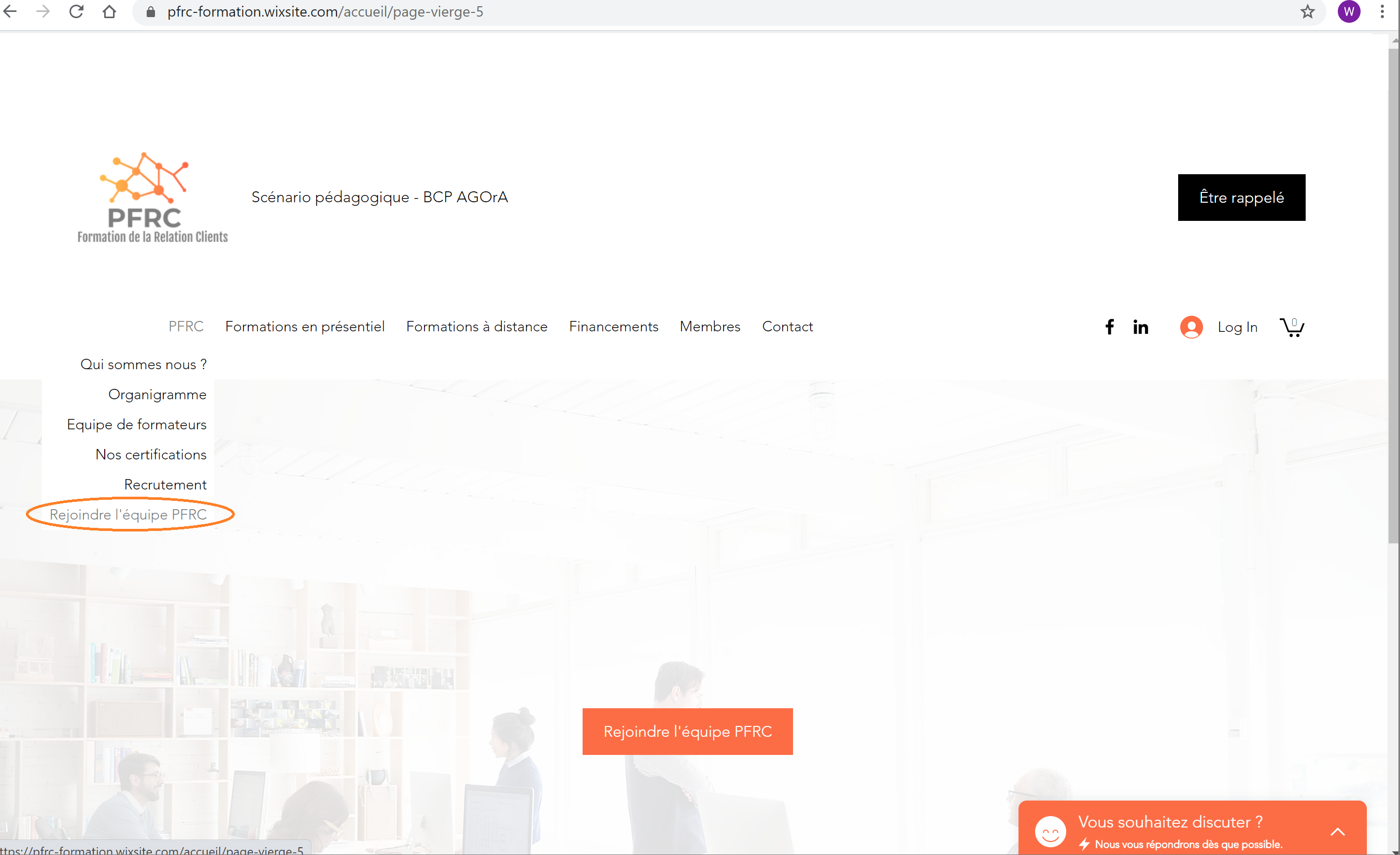 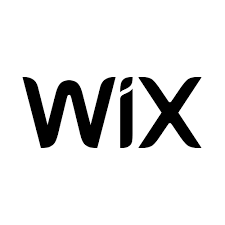 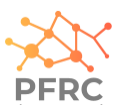 ILLUSTRATION DE LA TÂCHE 4 - METTRE À JOUR LA RUBRIQUE RECRUTEMENT DU SITE WEB DE L'ENTREPRISE
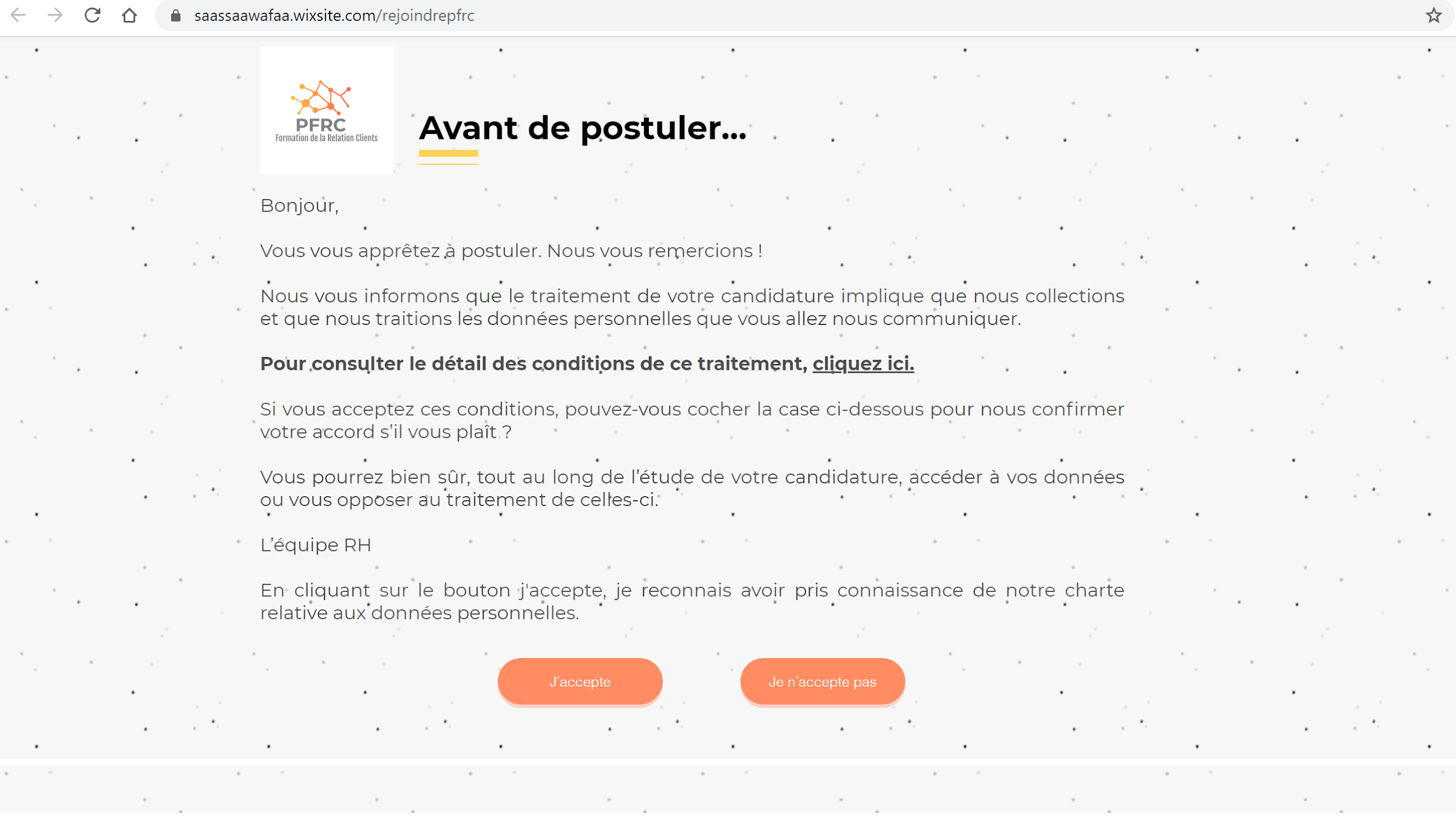 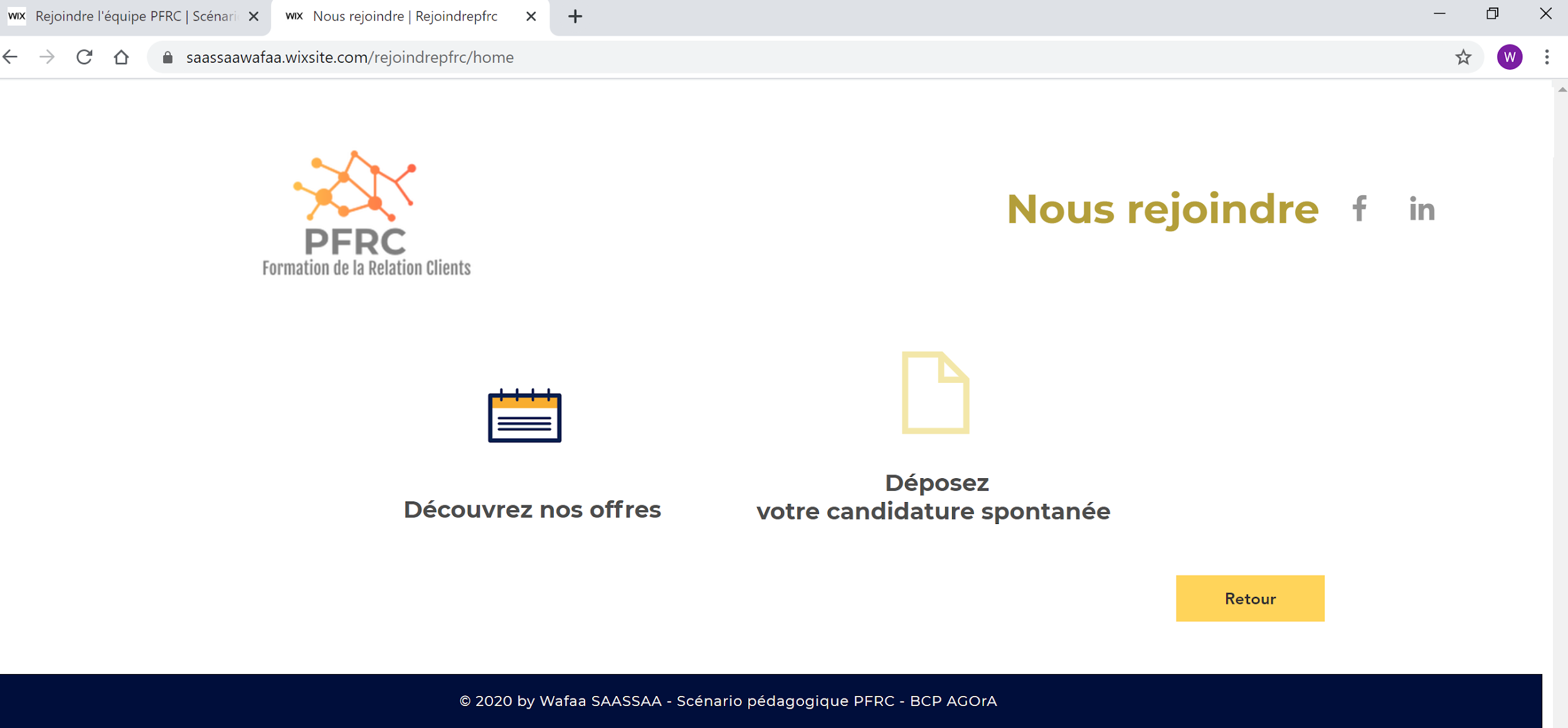 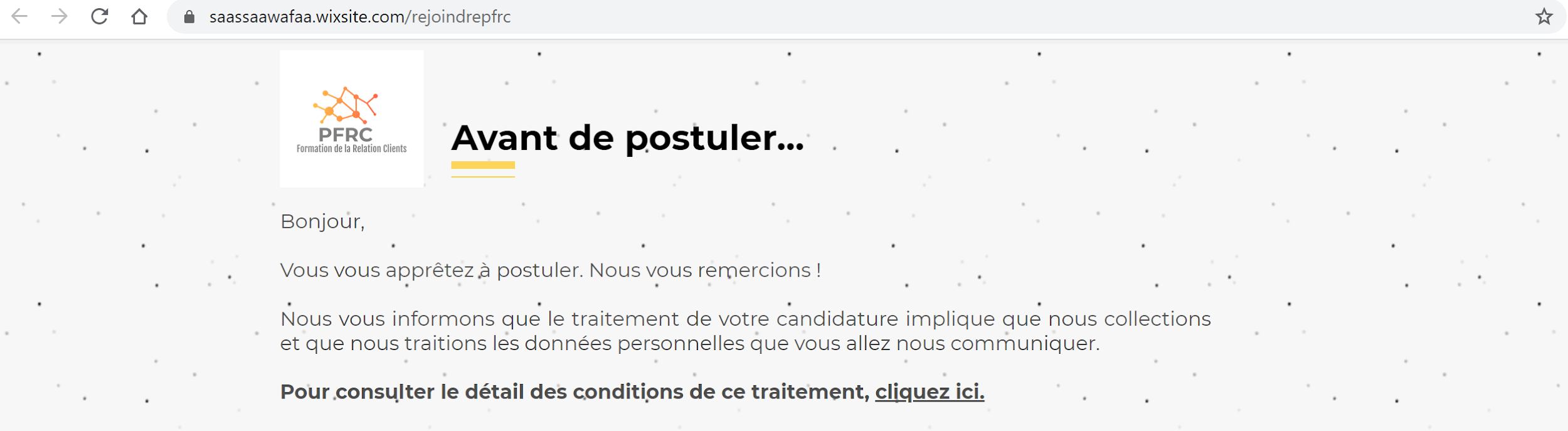 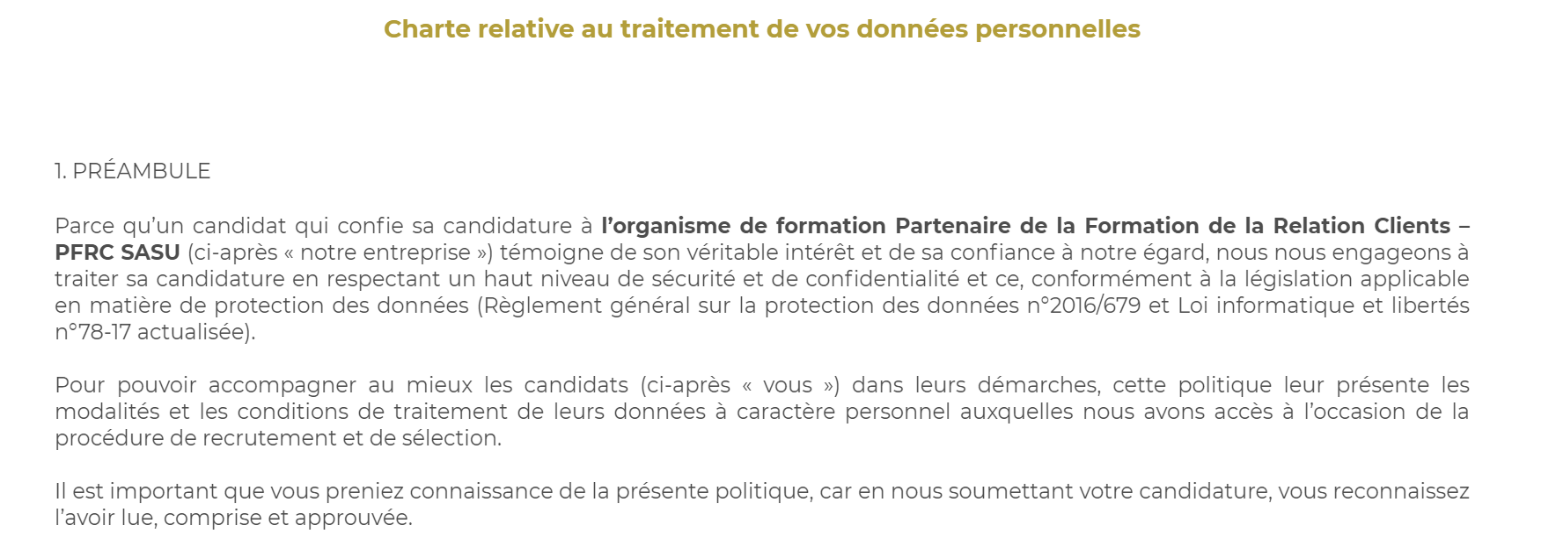 Tâche 4 - Exemple de production Élève
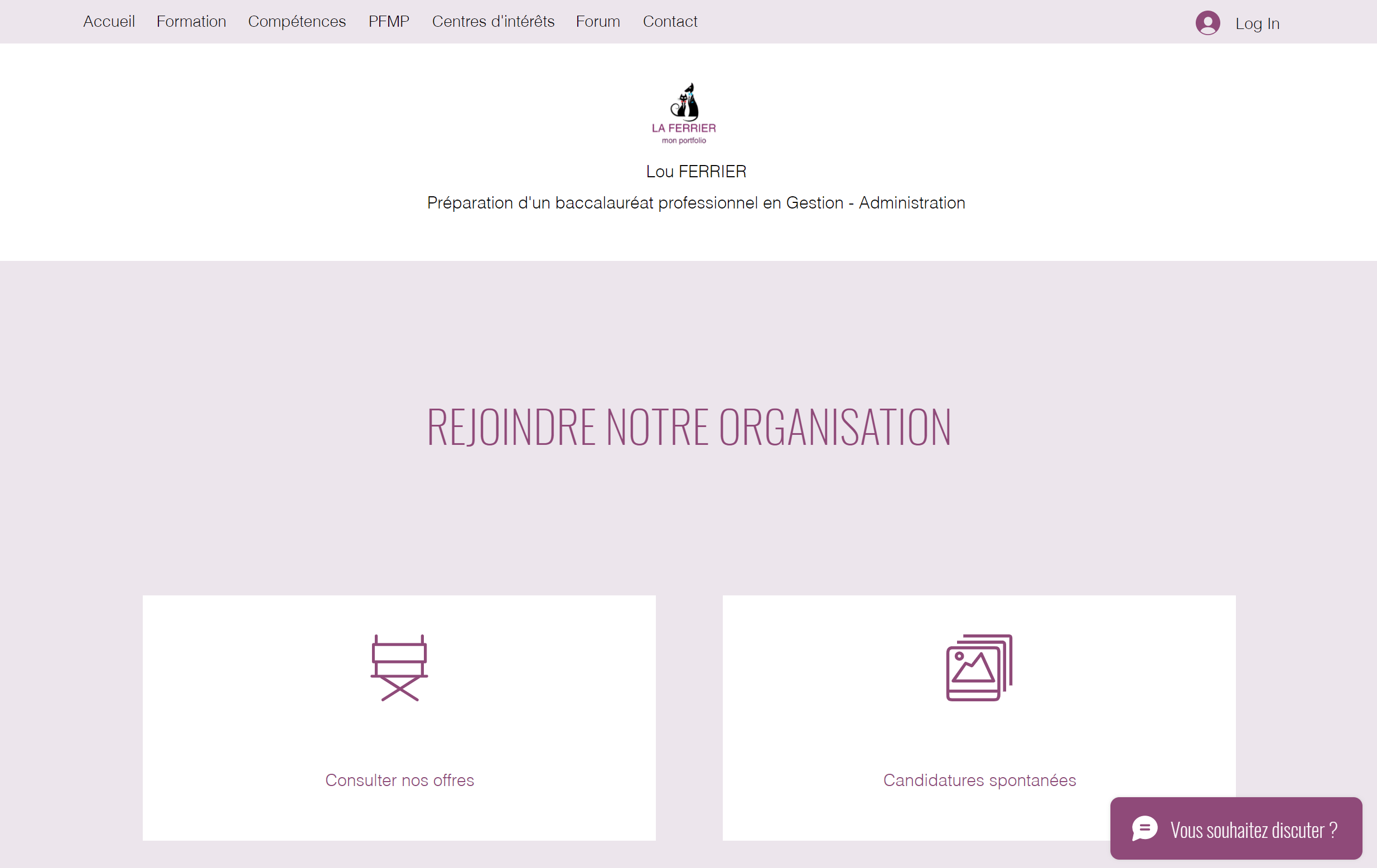 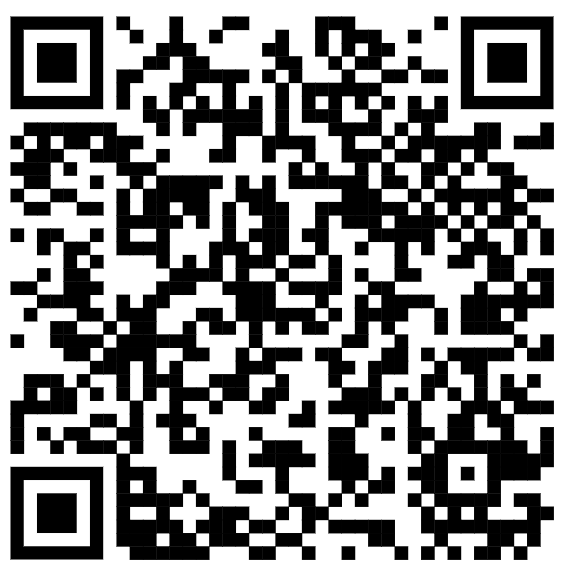 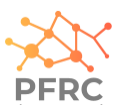 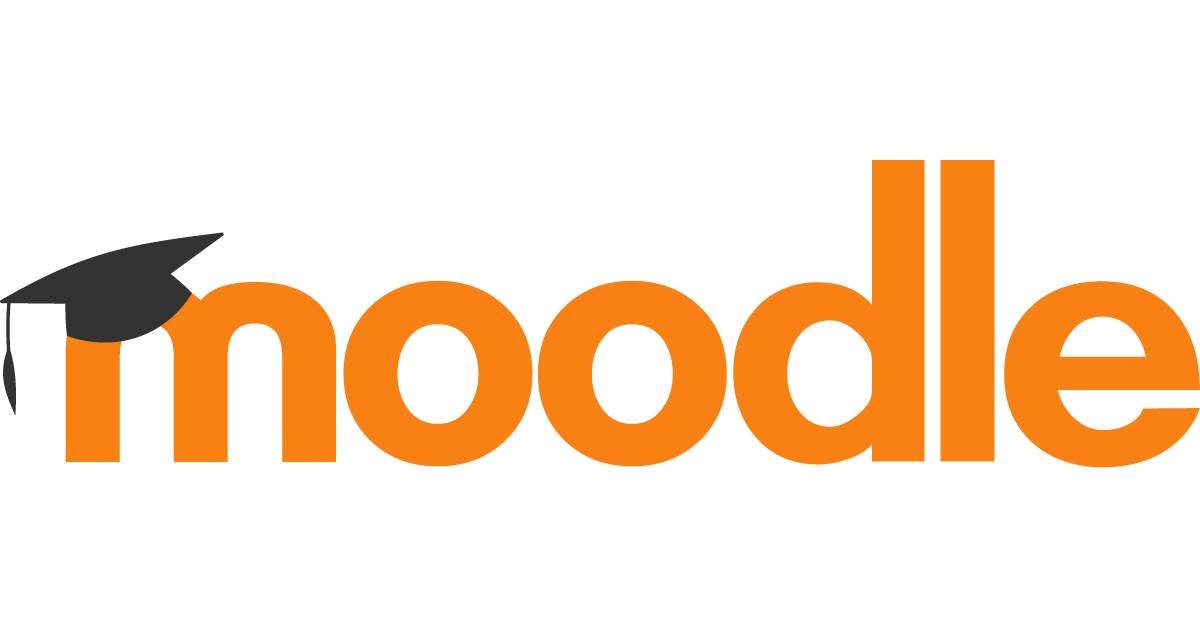 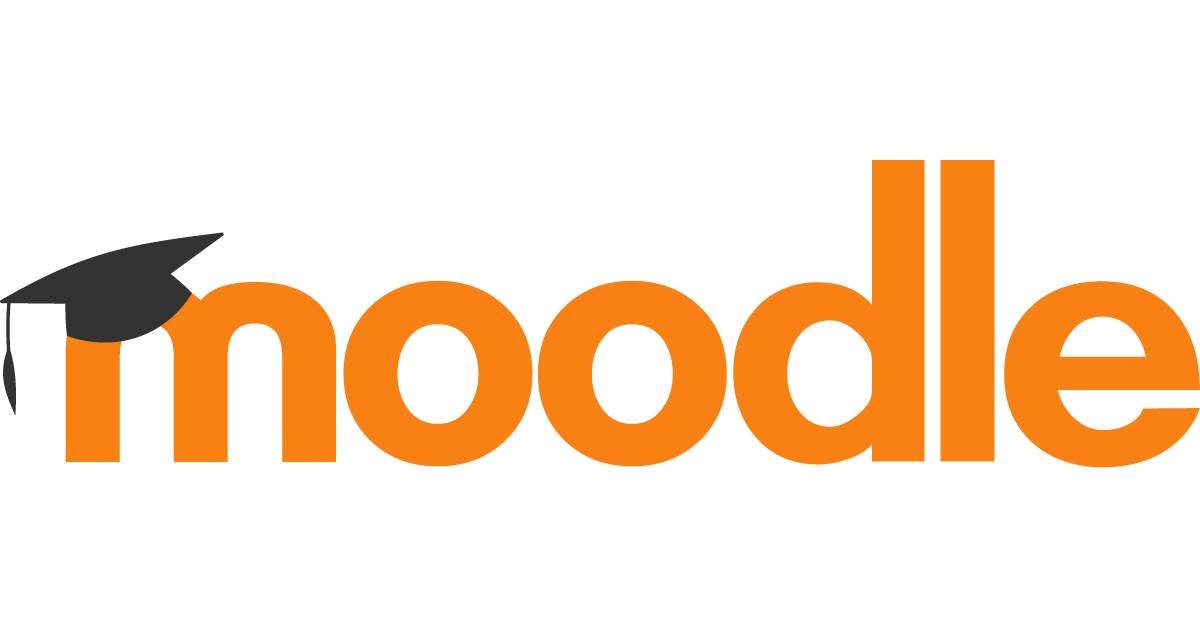 E-PORTFOLIO – PARCOURS EN CLASSE INVERSÉE
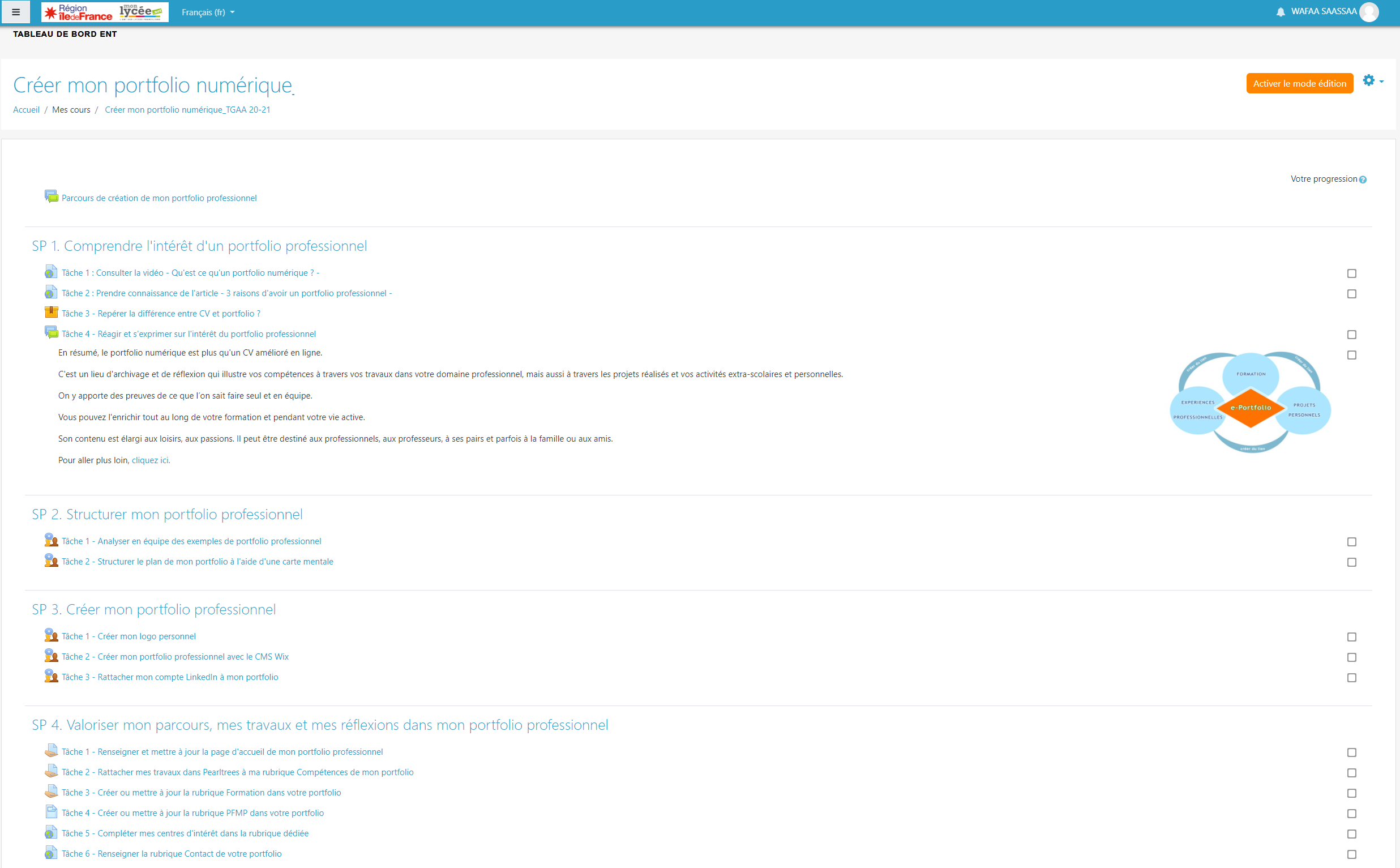 LES RESSOURCES DU SCÉNARIO
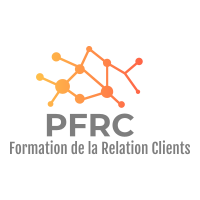 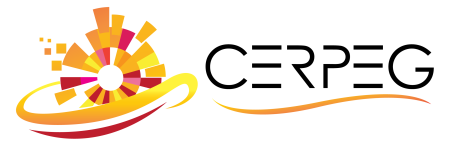 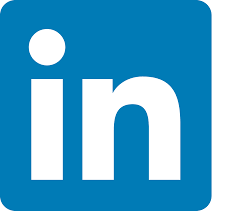 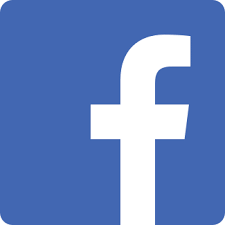 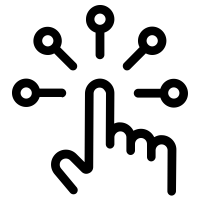 Lien vers la ressource sur le Cerpeg
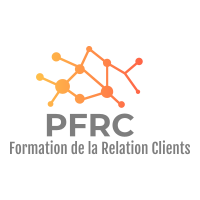 Scénario PFRCPartage d’une démarche pédagogique BCP AGOrA – Assistance à la Gestion des Organisations et de leurs ActivitésWafaa SAASSAA – Académie de Créteil
Plan national de formation – 19 mai 2021
La transformation numérique dans les métiers de service : impact sur les diplômes préparant aux métiers support